COM-305 METODOLOGI PENELITIAN KUALITATIF
2019-2020

Dr Sri Wijayanti. M.Si
KONTEN MATERI
tEORISASI
SETELAH MASALAH KITA TEMUKAN, APA YANG HARUS KITA LAKUKAN?
MENCOBA MENJELASKAN MASALAH TERSEBUT DARI TEORI YANG RELEVAN
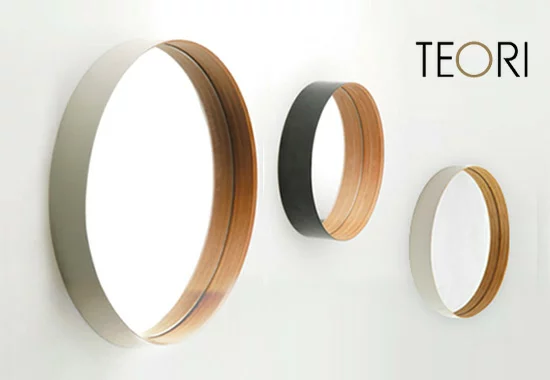 A theory is not just an explanation; it is a way of packaging reality, a way of understanding it.
A theory is a system of thought, a way of looking.
We can never “view” reality purely. Instead, we must use a set of concepts and symbols to define what we see.
Theories provide the lenses with which we observe and experience the world
FUNGSI TEORI DALAM PENELITIAN KUALITATIF
Teori tidak bersifat statis. Kita terus-menerus memodifikasi teori-teori lama dan mengembangkan teori baru. 
Pada intinya, kita menggunakan teori sosial untuk mengatur dan menyusun pemikiran kita serta untuk memperdalam dan memperluas pemahaman. Karena menyusun pengetahuan, teori juga menjadi cara berkomunikasi secara efektif satu sama lain.
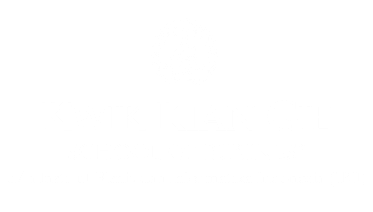 6
APA ITU TEORI KOMUNIKASI?
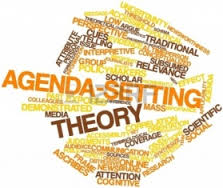 Communication
Williams(1992)
Verb (communicate)
To exchange thoughts, feelings, and information
To make known
To make common
To have a symphathetic relationship 
Noun (communication)
The exchange of  symbols, common messages, and information
The process of exchange between individuals through a common system of symbols
The art of expressing ideas
The science of transmitting information
Communication
A symbolic process in which human beings act to exchange perceptions and ultimately to build the knowledge bank for themselves, one another and society as a whole, for the purpose of taking future actions (Stacks, dkk, 1991) 
The deliberate or accidental transfer of meaning (Gamble & Gamble, 2005)
Human communication is the process through which individuals – in relationships, groups, organizations, and societies – respond to and create message to adapt to the environment and one another (Ruben & Stewart, 1998) 
The management of messages for the purpose of creating meaning (Lawrence Frey, dkk dalam Griffin, 1997)
A social process in which individuals employ symbols to establish & interpret meaning in environment (Richard West & Lynn H Turner, 2007)
Communication Theory
Collective wisdom found in the entire body of theories related to communication
Umbrella term for all careful, systematic and self-conscious discussion and analysis of communication phenomena
Sebuah istilah utk memayungi prinsip2 umum & berorientasi pd pernyataan2 yg didesain utk menjelaskan sebab2 & hubungan2 kunci diantara aspek2 yg ada pada perilaku komunikatif
OBJECT STUDY OF COMMUNICATION
SIMBOL & SISTEM TANDA
Groups
Organizations
Message
Communicator
Communicator
Conversation
Relationship
Culture & Society
Media
INTERAKSI SOSIAL
TEORISASI?
The process of systematically formulating & organizing ideas to understand  a particular phenomenon 
(West & Turner, 2007)
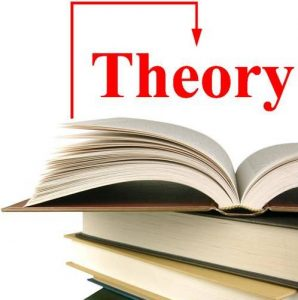 TEORISASI
TEORISASI
ARAH PENALARAN
TEORISASI
LEVEL REALITA YANG PERLU DIJELASKAN
Level Realitas
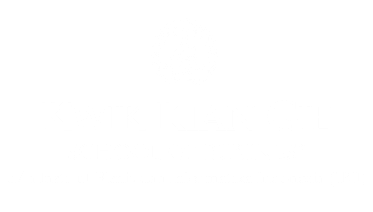 16
TEORISASI
CAKUPAN TEORI
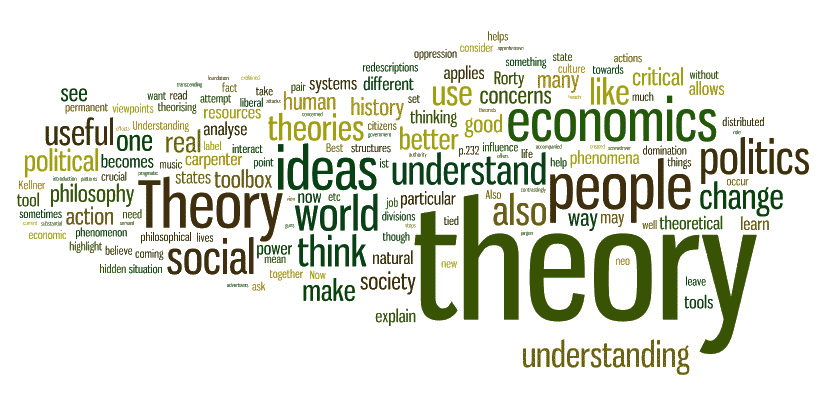 Grand theory
Menjelaskan semua fenomena seperti perilaku komunikasi dengan cara yang benar secara universal. Menyatukan semua pengetahuan tentang fenomena menjadi satu kerangka teoritis yang terintegrasi
Contoh: Marxism adalah sebuah  grand theory
Mid-range theory (Soen: Substantive theory)
Explain the behavior of a specific group of  people rather than everyone or tries to explain the behavior of all people within a specified time or context
Contoh: Many theories of communication fall into this category
Narrow theory
Concern only certain people in certain situations
Contoh: the communication rules pertinent to standing in an elevator; tips to have date with someone)
TEORISASI
PENJELASAN TEORI
TEORI & DESAIN PENELITIAN
Keberadaan teori tergantung  desain (Creswell,1994)
Contoh Strategi Penelitian Fenomenologi
Peneliti tidak punya bayangan sebelumnya terkait dengan paham, ekspektasi atau kerangka kerja tertentu yang digunakan untuk memandunya dalam analisa data
Desain grounded research  & fenomenologi tidak butuh teori (!)
BEDA TEORI DAN KONSEP
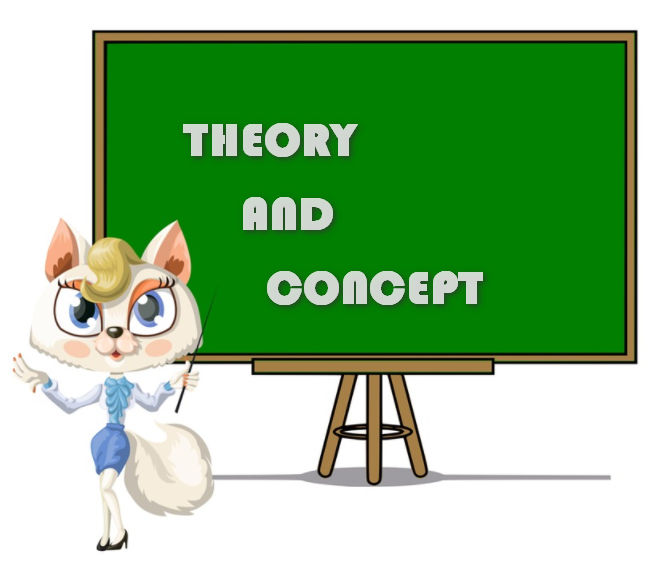 Teori : terdiri dari beberapa konsep yang saling berkaitan satu dengan lainnya, dan karena hubungan antar  konsep tsb kita bisa menjelaskan suatu hal.
Konsep : terdiri dari konsep itu sendiri
Komunikasi kelompok, teori atau konsep?
INGAT !
Dalam penelitian, kita harus mengeksplikasikan. Jangan hanya menerima apa yang tertulis di buku saja, menerima apa kata ahli tanpa menyesuaikan dan membandingkan
Bagaimana cara memetakan teori
Pemetaan teori : memahami teori itu seperti apa dan posisi teori tsb dalam ilmu komunikasi berada dimana.

Hal yang harus diperhatikan dalam memetakan teori : 
Teori itu masuk ke dalam konteks apa?
Tradisi teoritis dari teori tersebut dimana (Tradisi teoritis akan menjelaskan cara berpikir teori tsb tentang komunikasi)
Teori tsb masuk ke dalam paradigma mana?
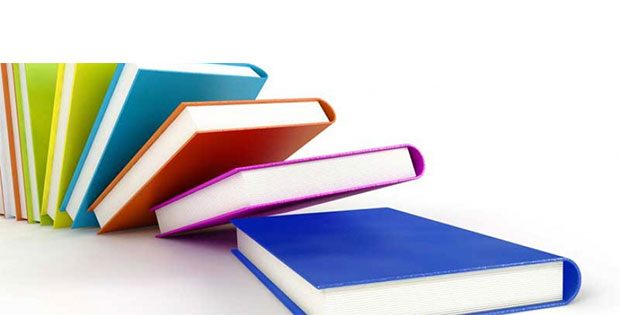 Masalahnya Adalah Ada Begitu Banyak Teori Komunikasi Yang Bisa Kita Gunakan Untuk Menjelaskan Sebuah Realita Komunikasi. 
Bagaimana Cara Yang Mudah Untuk Bisa Memahami Beragam Teori Tersebut?
Tentukan Perspektif Penelitian Anda!
PERSPEKTIFKomunikasi
APA ITU PERSPEKTIF?
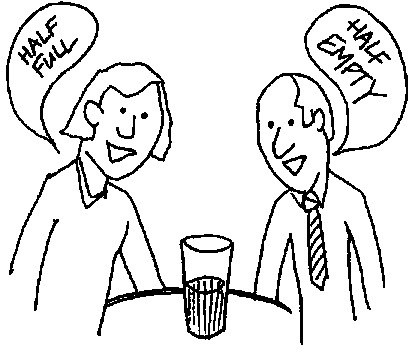 Kerangka konseptual; seperangkat asumsi2; seperangkat nilai2 & seperangkat gagasan2 yg pengaruhi persepsi kita & pengaruhi tindakan dlm suatu situasi (Charon, 1998)

Standpoint; Viewpoint; Outlook, Position
Macam–macam PERSPEKTIF
Macam PERSPEKTIF Teori Komunikasi
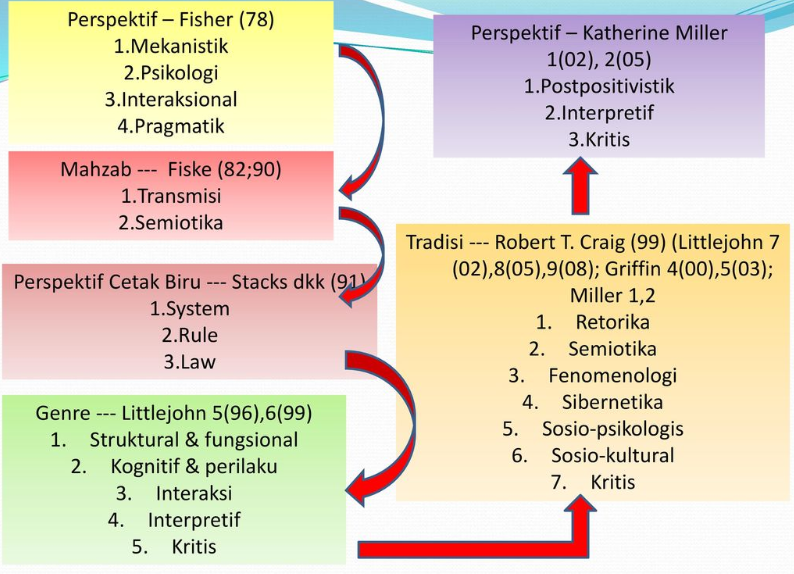 PETA TEORI komunikasi
PETA TEORI KOM INTERPERSONAL GRIFFIN
PETA TEORI KOM KELOMPOK & PUBLIK GRIFFIN
PETA TEORI KOM MASSA GRIFFIN
PETA TEORI KOM KULTURAL GRIFFIN
SELAIN TEORI, KONSEP DAN PERSPEKTIF YANG DITENTUKAN
WAJIB MENENTUKAN PARADIGMA APA YANG TEPAT DALAM PENELITIAN KITA
PARADIGMA
Paradigma DALAM TEORI KOMUNIKASI
The basic beliefs or worldview that guides the investigator, not only in choices  of method  but in ontologically & epistemologically fundamental way (Guba & Lincoln, 1994)
Paradigma sebagai cara mendasar untuk mempersepsi, berpikir, menilai dan melakukan yang berkaitan dengan sesuatu secara khusus tentang visi realitas.
Pemilihan paradigma penelitian menggambarkan pilihan atau kepercayaan yang akan mendasari dan memberi pedoman seluruh proses penelitian untuk menentukan masalah apa yang dituju dan tipe penjelasan apa yang dapat diterimanya.
Macam Paradigma
Macam Paradigma ..
FUNGSI PARADIGMA DALAM PENELITIAN KUALITATIF
Hatcer menggambarkan sebagai berikut:
Paradigma dalam penelitian kualitatif
Paradigma Klasik/Positivis
Berangkat dari pemikiran Auguste Comte dan dikembangkan oleh John Stuart Mill
Paradigma ini melihat melihat ilmu-ilmu sosial layaknya ilmu alam yang harus diukur secara objektif dengan menggunakan metode yang sama
Peneliti dengan paradigma ini selalu menggunakan pengukuran data secara kuantitatif, melakukan eksperimen dan survey
Riset harus  dilakukan secara objektif, ukuran yang tepat, melakukan pengujian terhadap teori atau hipotesis dengan menganalisis data kuantitatif.
Asumsi awal adalah adanya hubungan sebab dalam sebuah fenomena sosial
Paradigma dalam penelitian kualitatif
Paradigma Konstruktivis/Interpretive
Analisis yang sistematis yang didapatkan melalui observasi yang detail terhadap terhadap tindakan – tindakan sosial yang bermakna yang dilakukan individu dalam lingkungan alamiahnya. Analisis ini dilakukan  untuk mendapatkan pemahaman dan interpretasi bagaimana mereka menciptakan dan mengkonstruksi dunianya
Realitas merupakan hal yang subjektif yang dikonstruksikan oleh individu
Paradigma dalam penelitian kualitatif
Paradigma Kritis
Proses mengungkapkan struktur atau realitas yang tersembunyi dalam dunia yang bersifat material untuk membantu individu merubah kondisi dan membangun dunia yang lebih baik
Adanya ketidakteraturan dan realitas palsu yang harus diungkap karena hal tersebut merugikan masyarakat
PERSPEKTIF TRADISI & METODOLOGI GRIFFIN
WILAYAH OBJEKTIF
FENOMENOLOGI
SIBERNETIKA
SEMIOTIKA
KRITIS
RETORIKA
WILAYAH INTERPRETIF
SOSIOKULTURAL
SOSIOPSIKOLOGI
PARADIGMA & PERSPEKTIF TRADISI GRIFFIN
POSTPOSITIVISM
INTERPRETIVE
FENOMENOLOGI
SIBERNETIKA
SEMIOTIKA
KRITIS
CRITICAL
RETORIKA
SOSIOKULTURAL
SOSIOPSIKOLOGI
POSITIVISM
INTERPRETIVE
PENYUSUNAN BAB 2TINJAUAN PUSTAKA
ISI
TINJAUAN PUSTAKA
Informasi hasil-hasil penelitian lain terkait penelitian yang dilakukan

Menghubungkan penelitian dengan literatur-literatur yang ada

Mengisi celah-celah dalam penelitian sebelumnya

Kerangka kerja dan tolak ukur untuk mempertegas pentingnya penelitian tersebut.

Membandingkan hasil-hasilnya dengan penemuan-penemuan lain
Bagaimana menyusun Tinjauan Pustaka ???
Mengidentifikasi keywords

Carilah jurnal-jurnal dan buku-buku terkait

Temukanlah laporan penelitian yang sejenis
 
Bacalah laporan/jurnal/buku terkait dan tentukan kontribusinya bagi penelitian Anda

Buatlah peta teori

Susun daftar pustaka dari peta literatur tersebut
Variasi Penggunaan Teori
Sebagai penjelasan atas perilaku dan sikap-sikap tertentu
Panduan umum untuk meneliti gender, kelas, ras, dsb
Poin akhir dalam penelitian 
Beberapa penelitian kualitatif tidak menggunakan teori yang terlalu eksplisit
PETA LITERATUR
Merupakan ringkasan visual dari penelitian-penelitian yang sudah dilakukan orang lain 

Cara yang paling umum adalah top –down, dimana bagian paling bawah merupakan penelitian yang diajukan
Contoh Peta Literatur
Kesalahpahaman Isu Autisme di Masyarakat
Posisi teori Transportation Imagery Model di studi persuasi narasi
Perkembangan Persuasi narasi
Studi Persuasi  di Masyarakat
Transportasi sebagai pengalaman personal
Film sebagai media persuasi narasi yang populer
Pemahaman Isu Autisme secara benar melalui transportasi personal penonton film (Usulan Penelitian)
Latihan
Buatlah peta literatur dari topik dan permasalahan yang Anda ajukan !
Bagaimana cara mengorganisasikan teori?
Pengorganisasian dilakukan dengan membagi sumber informasi tersebut berdasarkan konsep-konsep utama yang digunakan. 

Selanjutnya konsep tersebut dibagi berdasarkan sub bagian untuk penulisan lebih lanjut
KERANGKA BERPIKIR PENELITIAN
Isu Autisme di Indonesia

Fenomena mitos, stigmatisasi dan diskriminasi terhadap penyandang autis dan keluarga

Teori TIM dalam Persuasi Narasi

Media persuasi sosialisasi Autisme yang popular

Kalangan ibu sebagai target utama Kampanye Autisme

Film dengan isu Autisme

Konsep Transportasi Narasi

Transportasi sebagai pengalaman personal

Fenomenologi Interpretatif

Pemaknaan pengalaman Transportasi penonton film
Contoh Kerangka Berpikir Penelitian
KESALAHAN UMUM 
Tinjauan Pustaka
Hanya merupakan listing sejumlah teori 
Tidak/kurang memasukkan perkembangan mutakhir atau state of the art
Tidak merumuskan conceptual definitions konsep-konsep utama
Tidak menentukan conceptual definition mana yang akan dipergunakan dalam penelitian
Kesalahan pemilihan conceptual definition yang kurang sesuai dengan tujuan penelitian
Penggunaan conceptual definition tanpa disertai argumentasi mengapa konsep tersebut perlu dimasukkan
Kurang tinjauan kepustakaan studi-studi lain yang mempergunakan konsep-konsep serupa
Tidak ada keterkaitan antar konsep-konsep yang dipilih
STATE OF THE ART
Pengertian :
Perkembangan terakhir  (teori, metode analisis, teknik pengumpulan data, hasil)  dari sebuah tema/topik penelitian yang telah dilakukan dalam waktu tertentu.
Fungsi :
Bahan perbandingan memahami persoalan yang diteliti
Penegasan tidak melakukan replikasi dan duplikasi penelitian
Kepentingan praktis memudahkan pembaca melihat posisi peneliti dalam ruang lingkup tema yang sejenis
Empiri/ Fenomena/ indikasi di lapangan
Ragu Ragu
Menguji (deduktif)
Metode Penelitian Kuantitatif
Gap Teoritik
State of the art
Metode Penelitian Kualitatif
Membangun (Induktif)
Tidak ada teori
Modifikasi Teori
Studi Kasus
Teori tidak lengkap
Topik
Tinjauan Pustaka
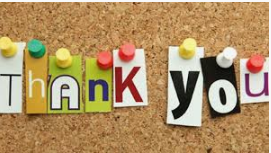